Overview of mechanical construction of robots with head, wheels and hands.
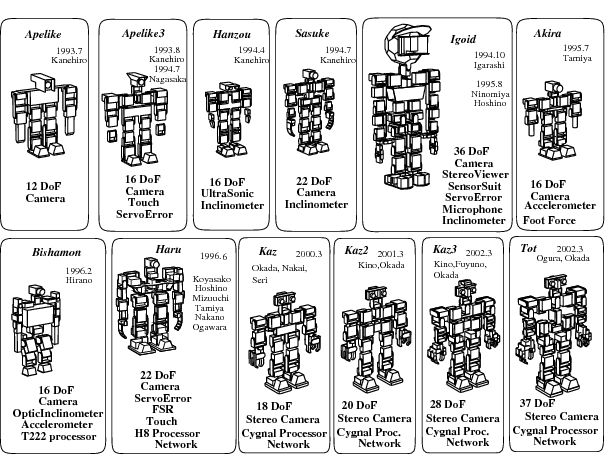 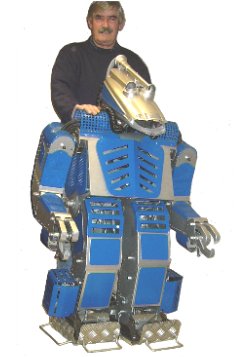 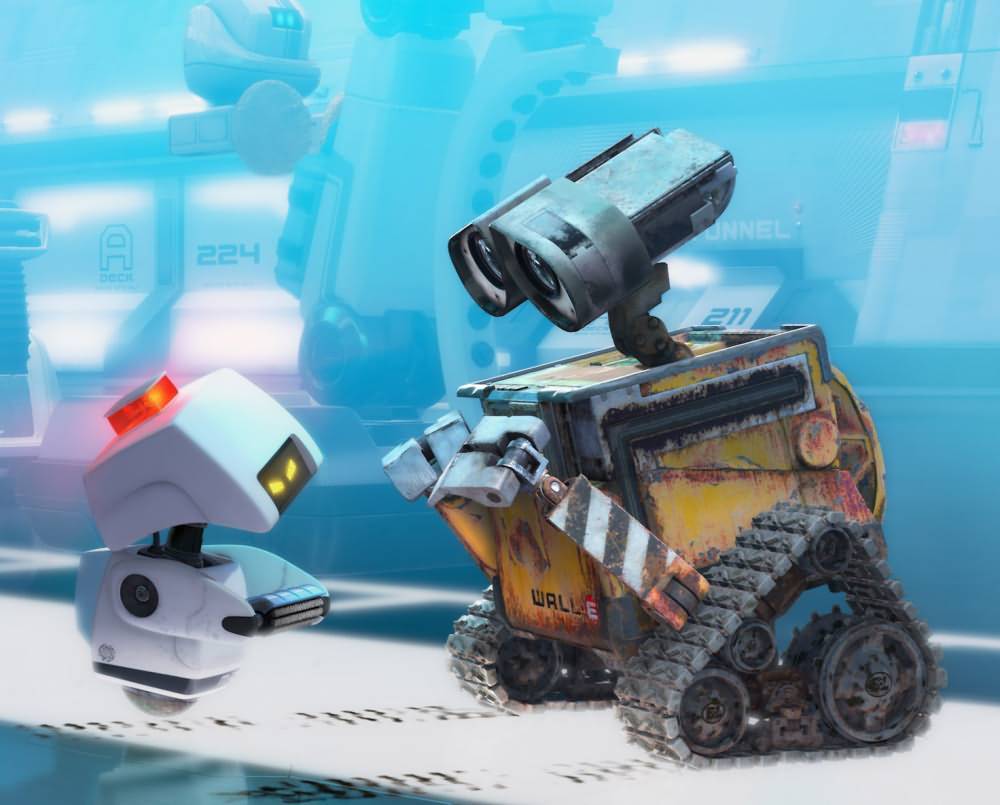 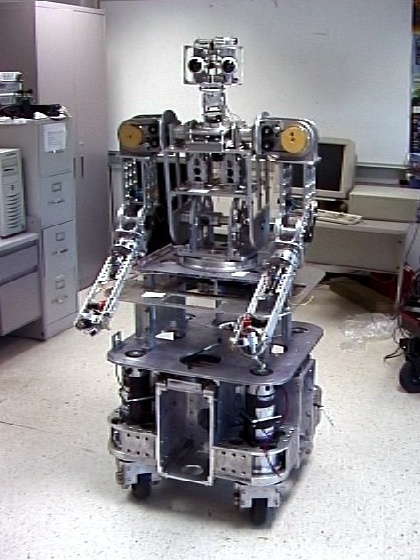 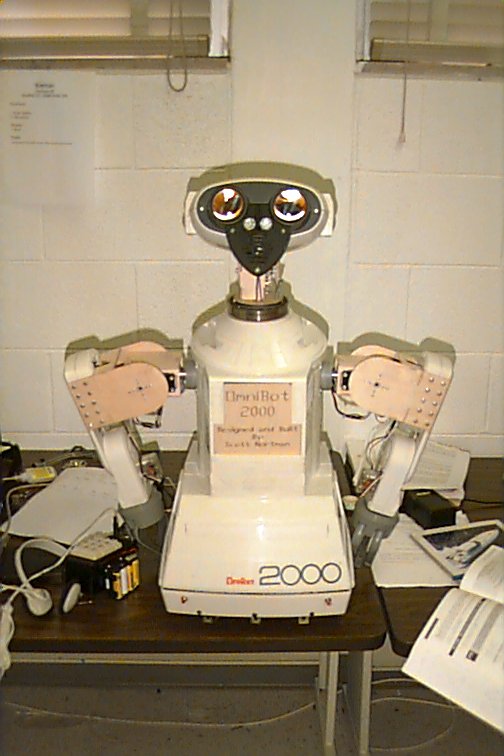 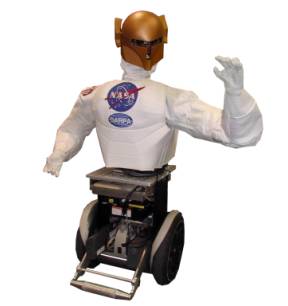 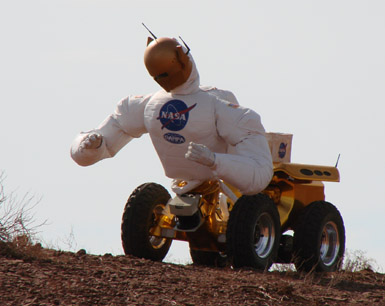 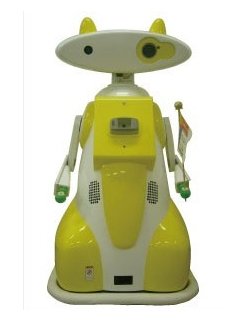 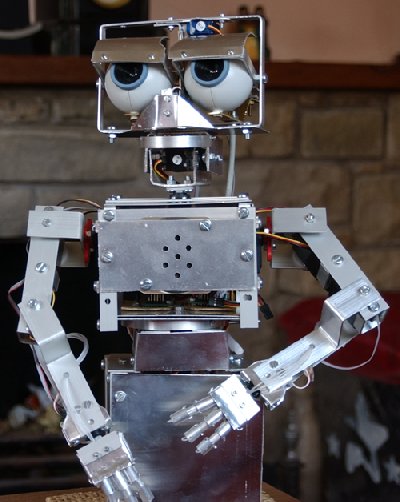 Rodney from UK
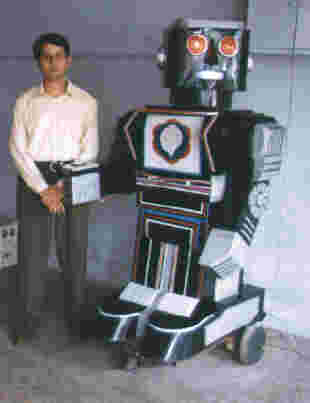 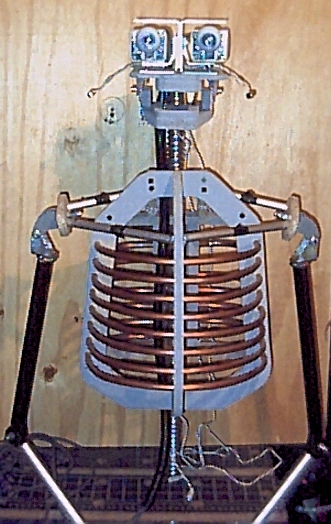 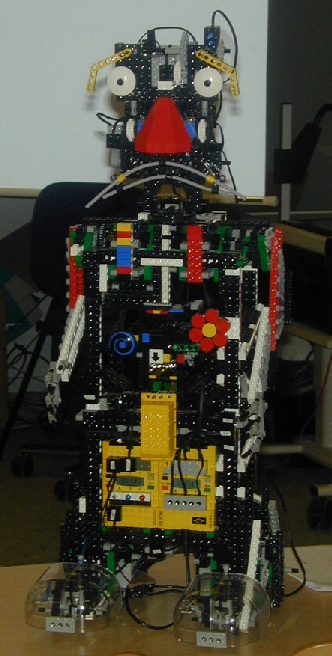 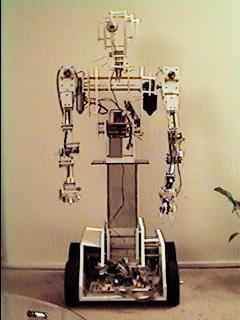 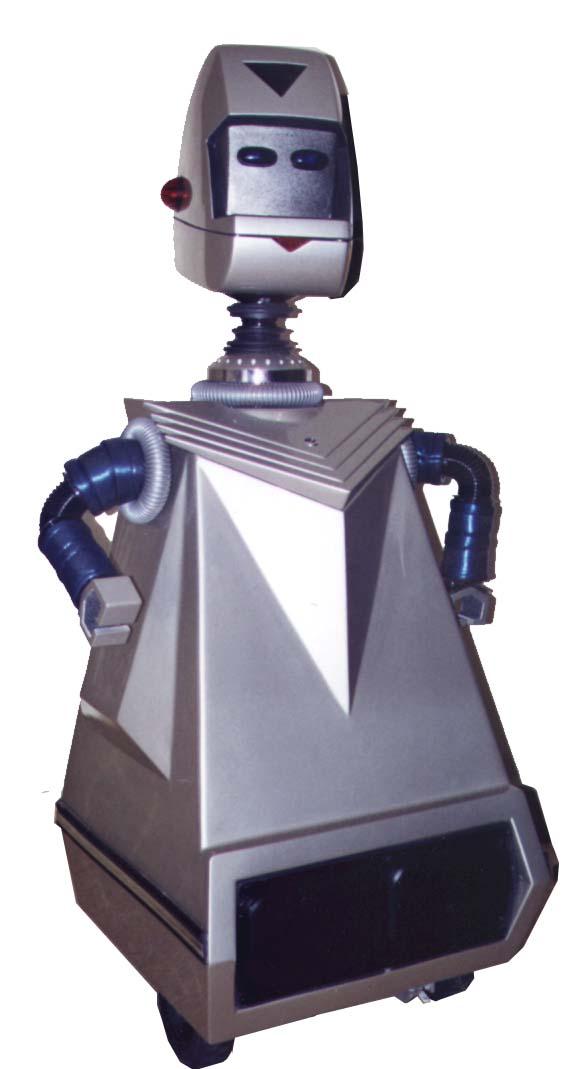 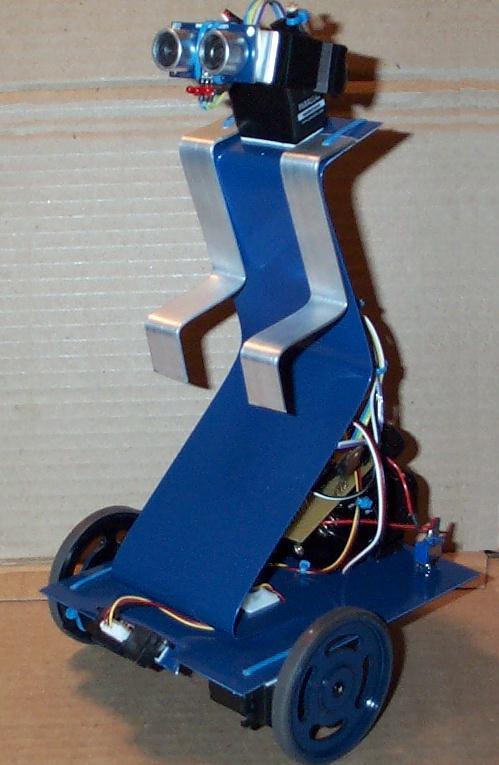 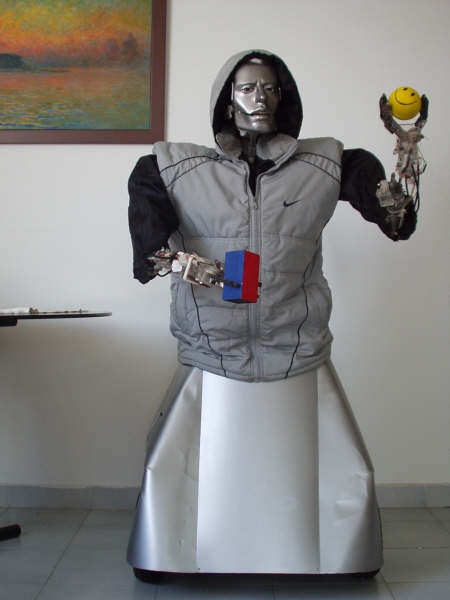 Design of upper body
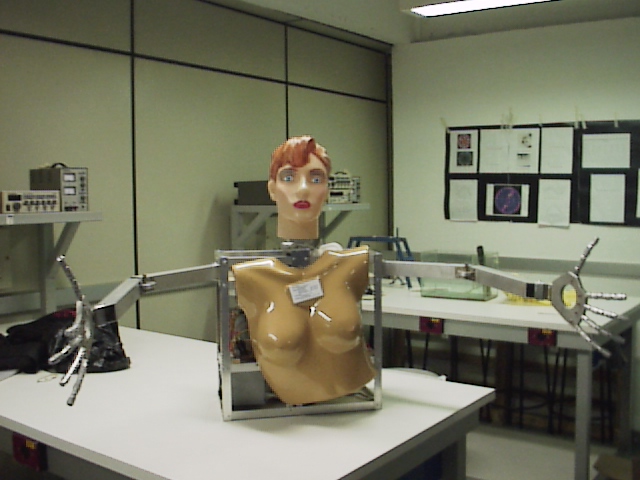 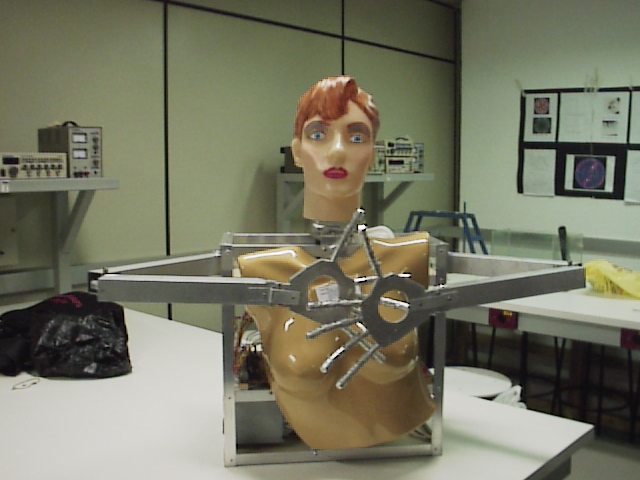 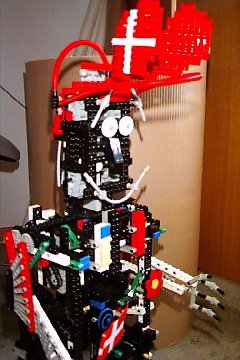 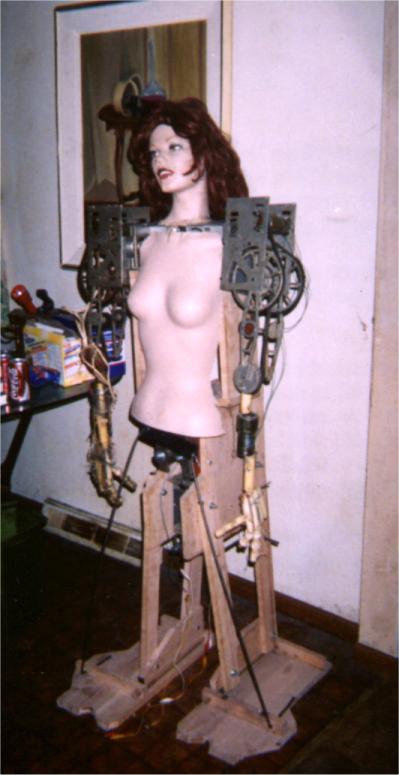 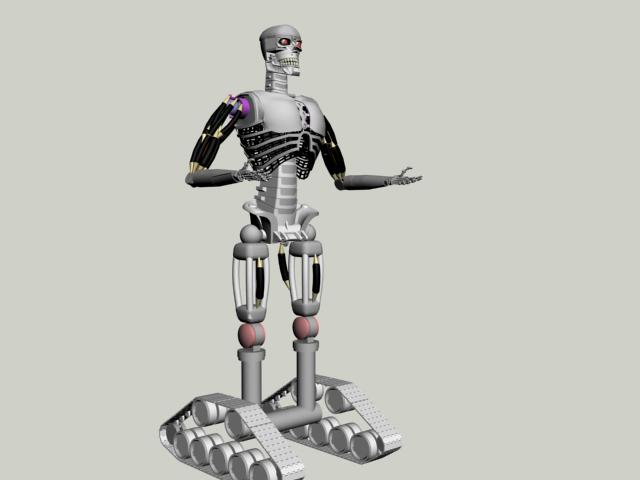 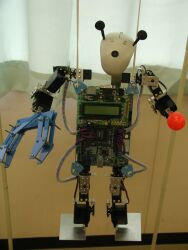 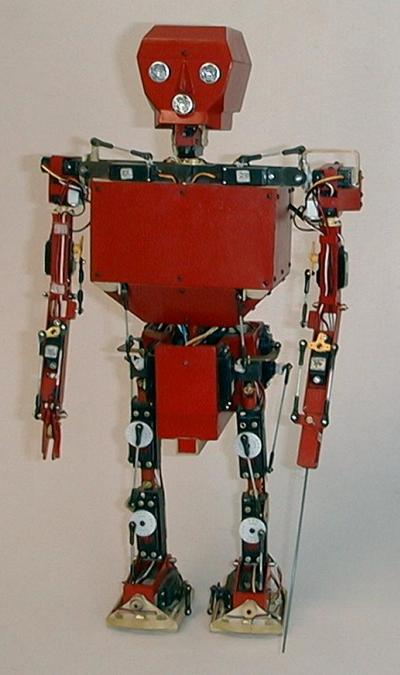 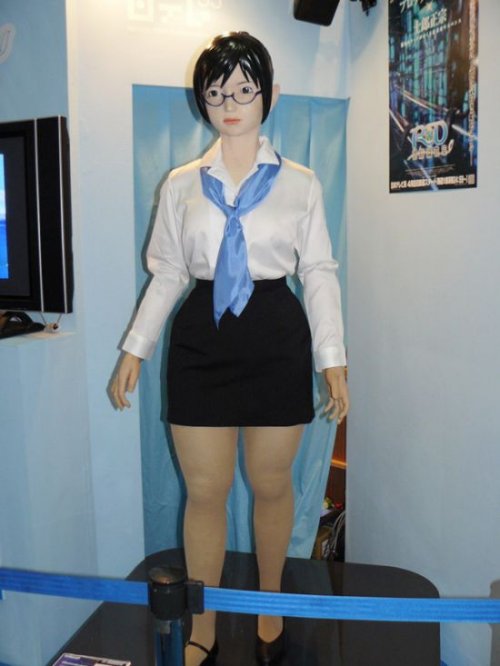 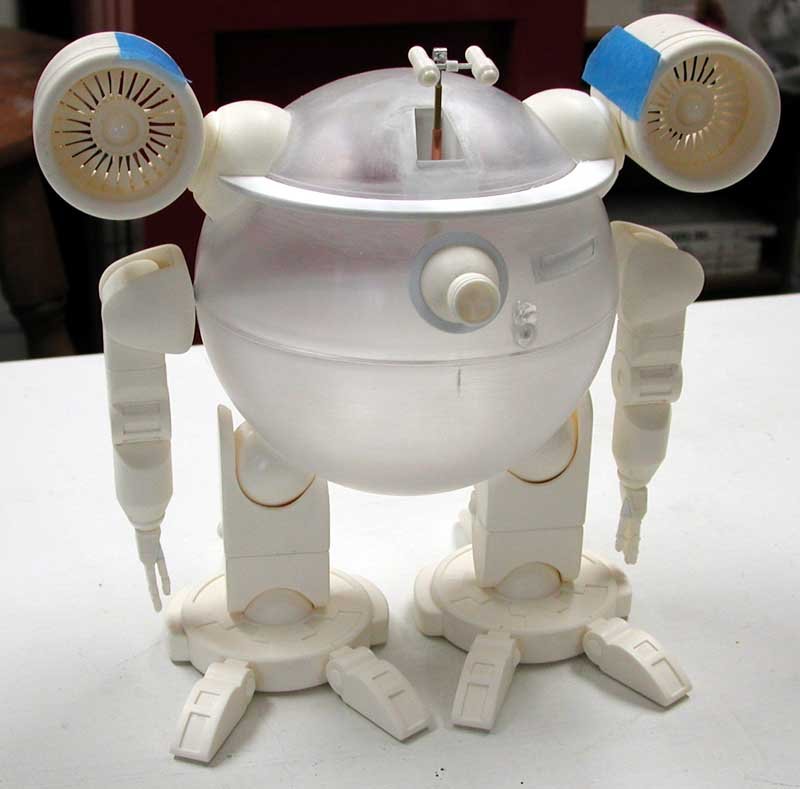 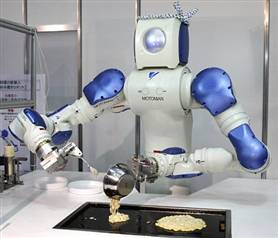 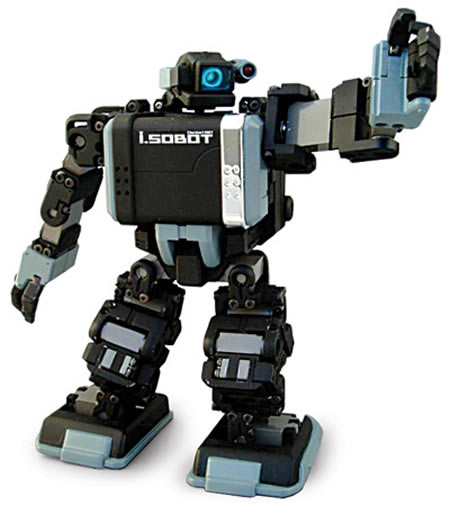 isobot
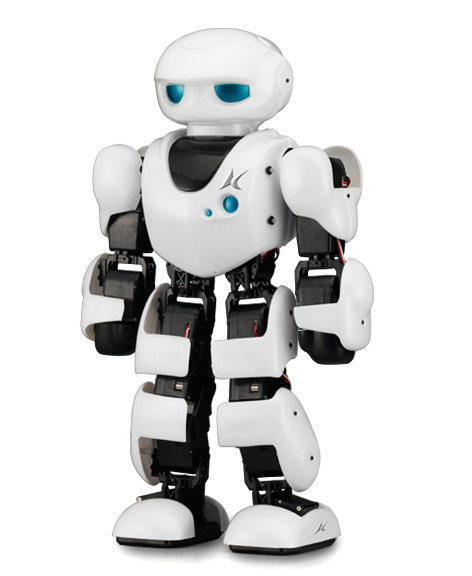 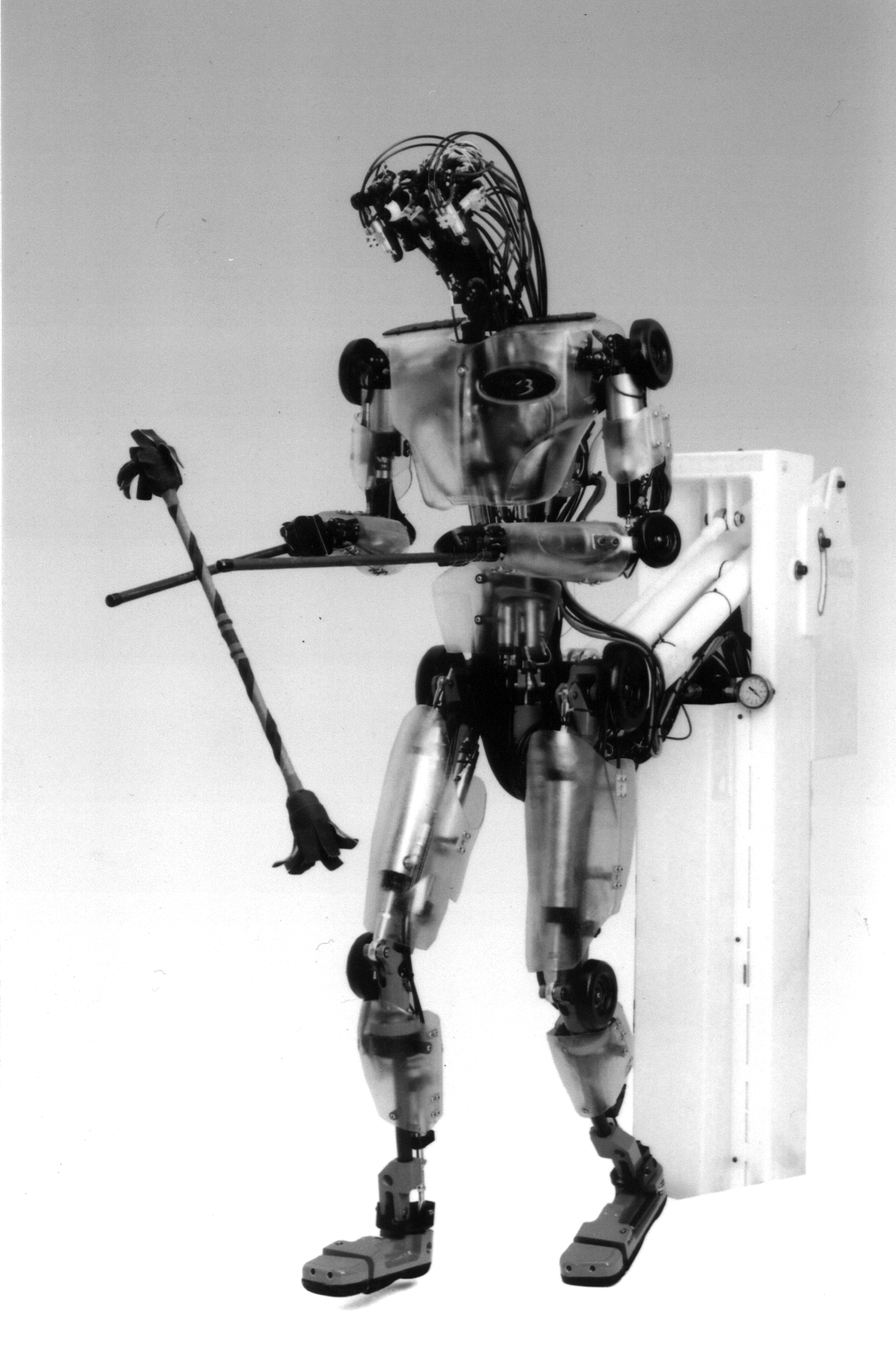 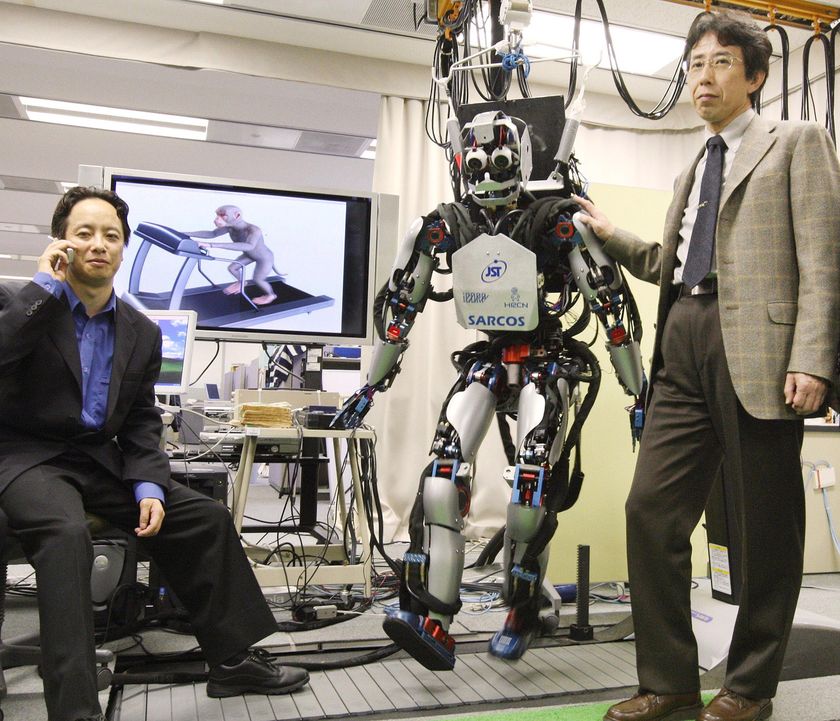 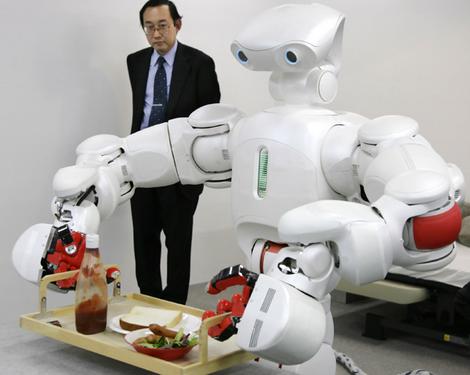 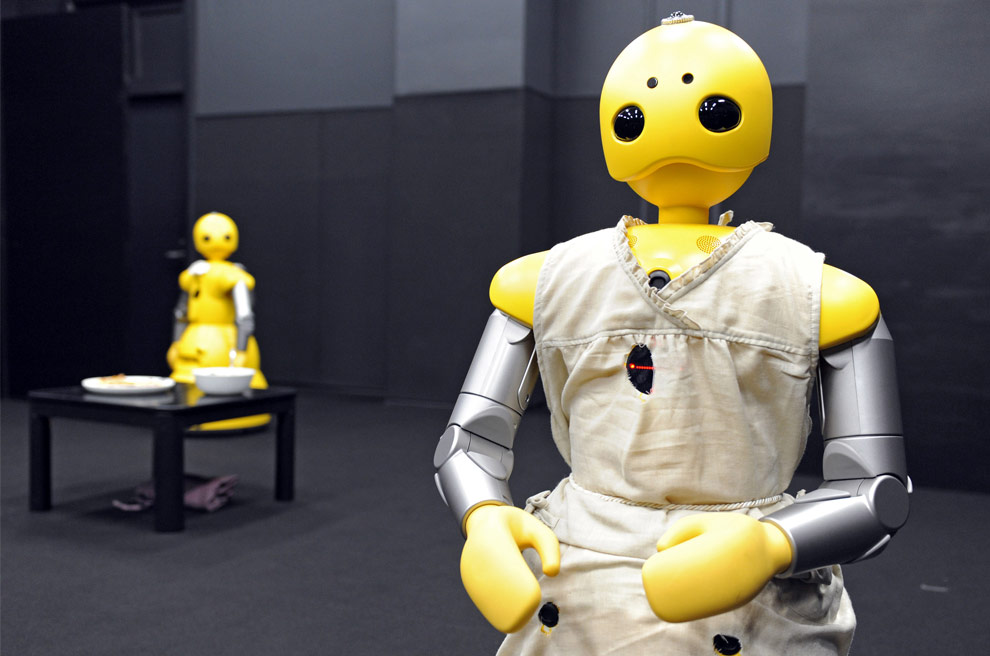 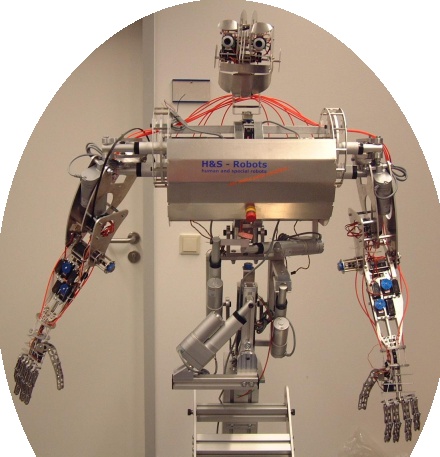 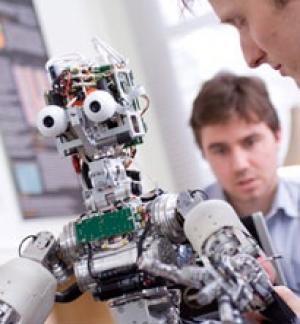 HANDS
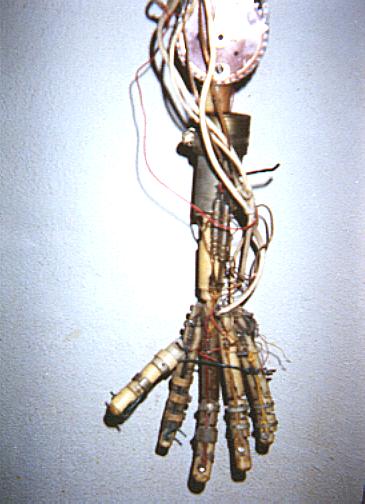 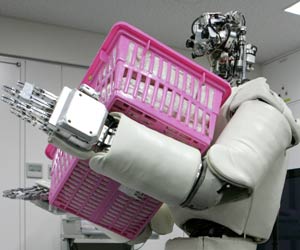 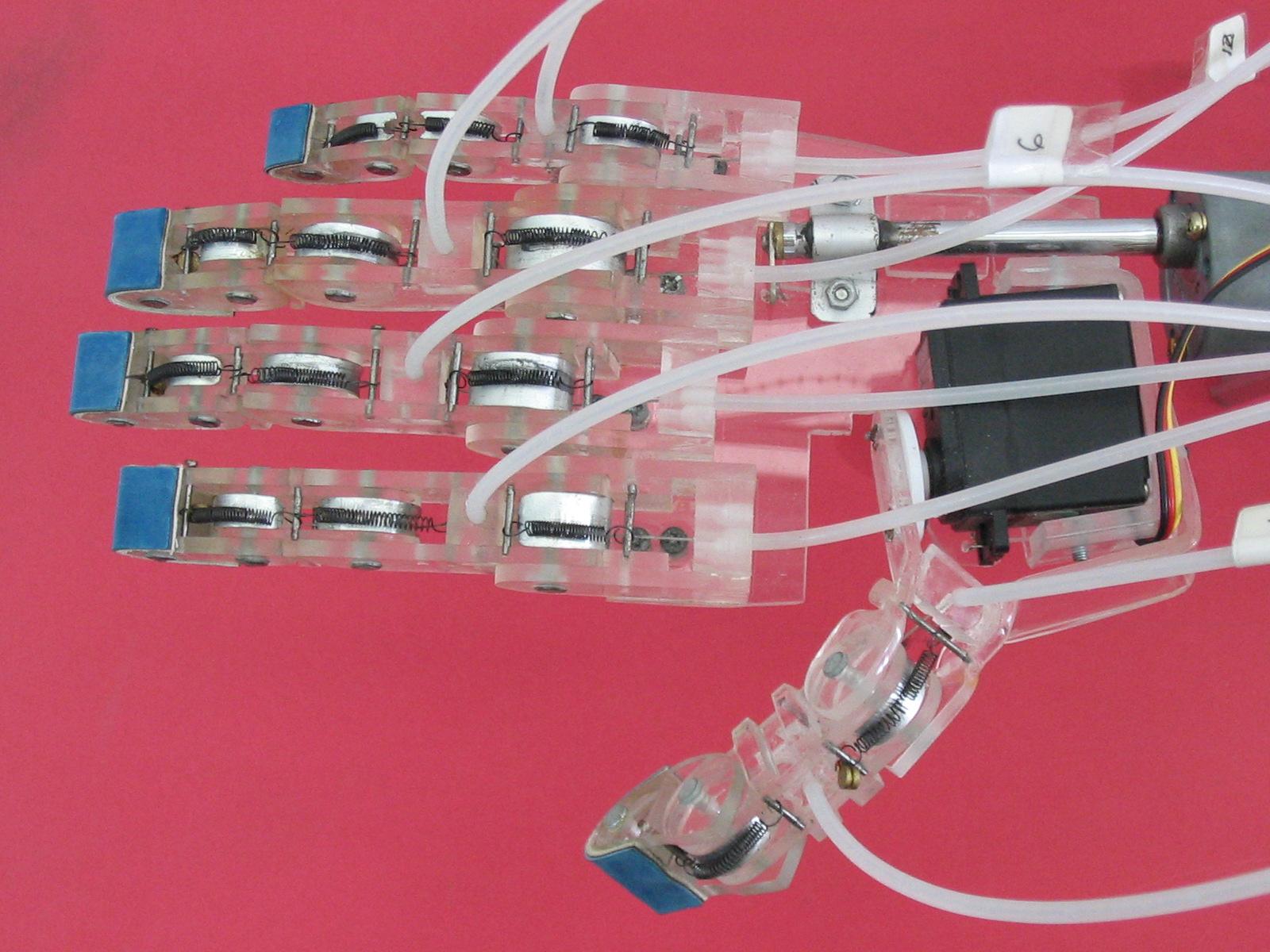 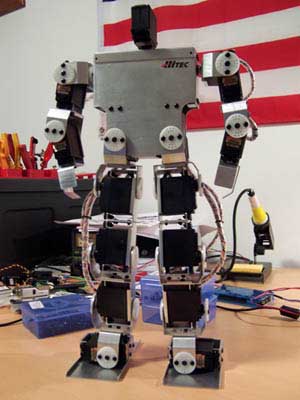 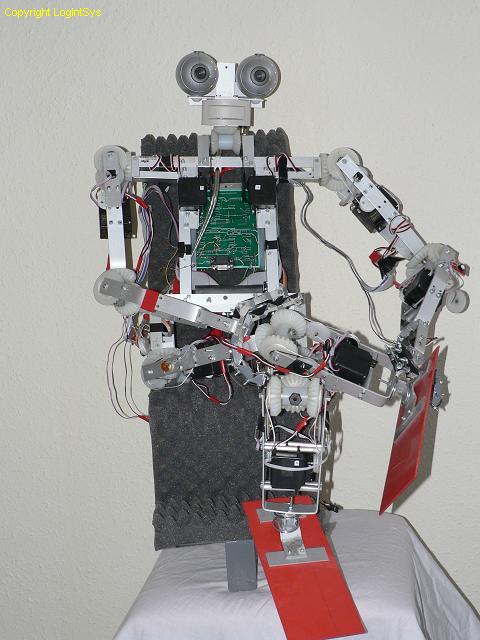 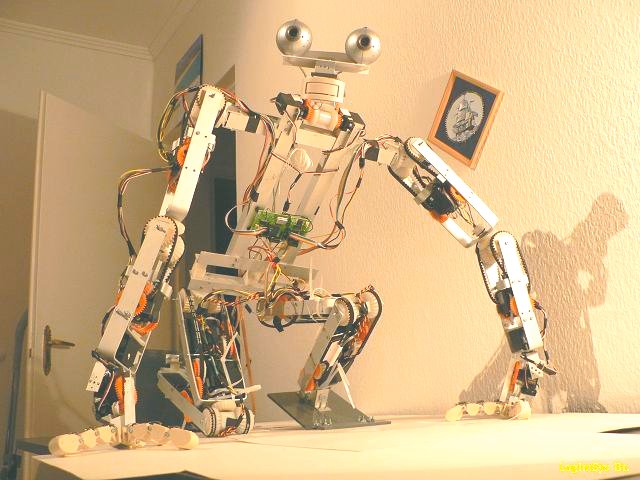 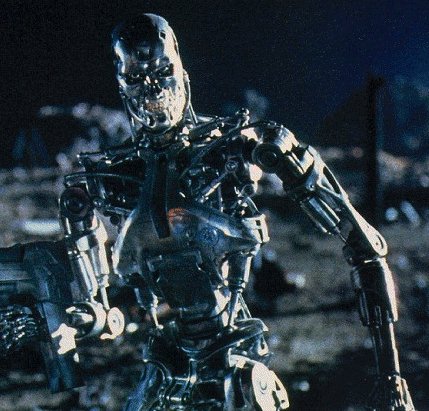 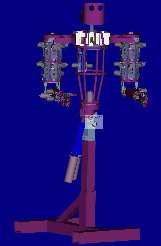 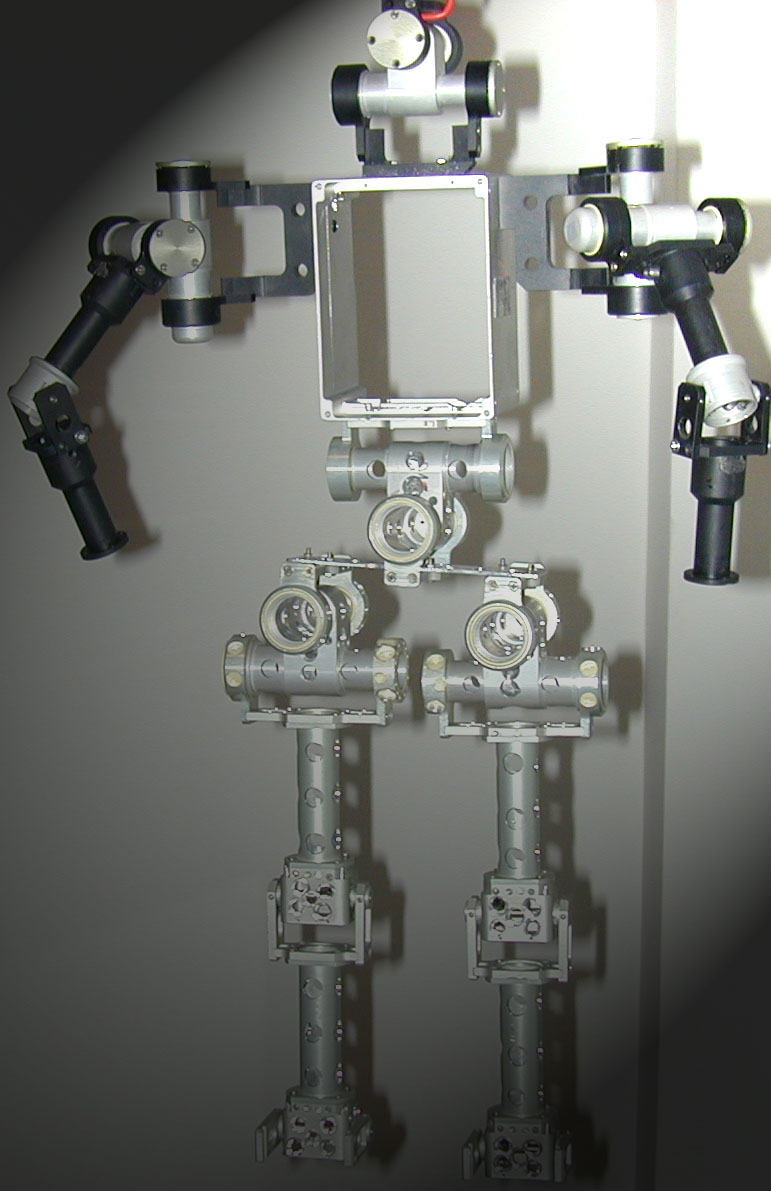 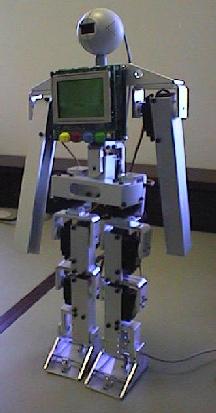 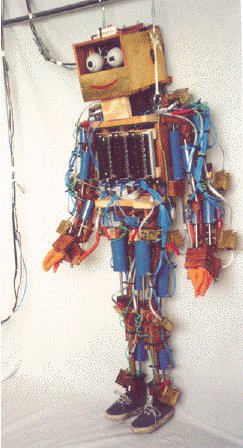 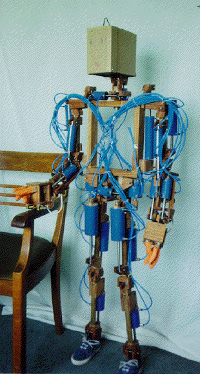 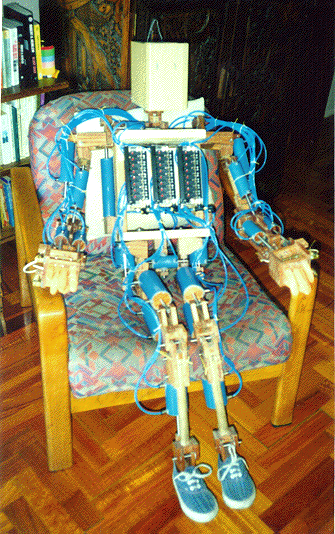 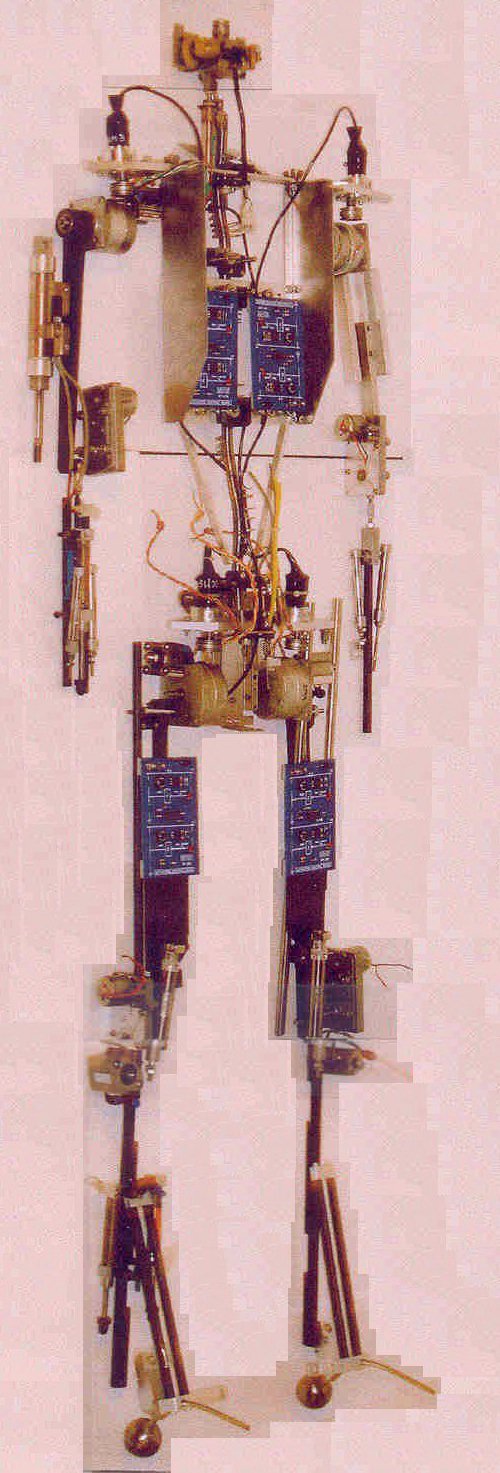 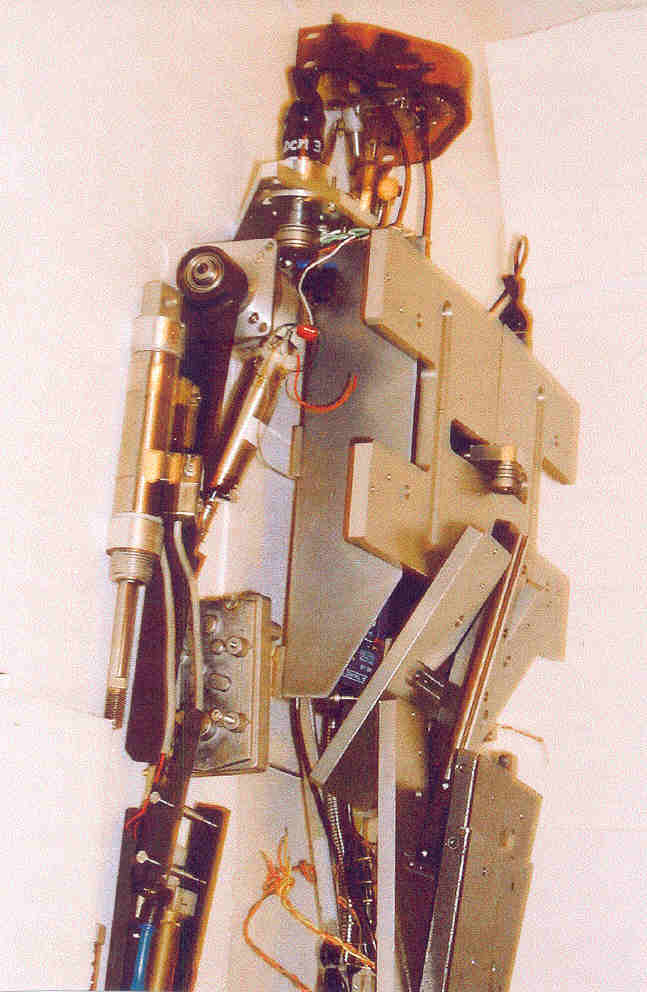 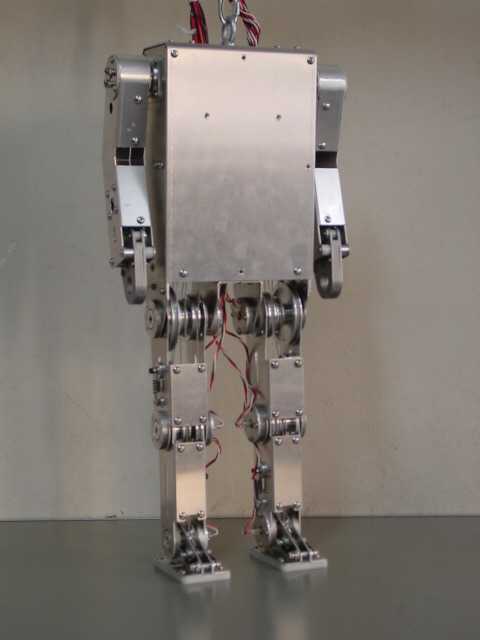 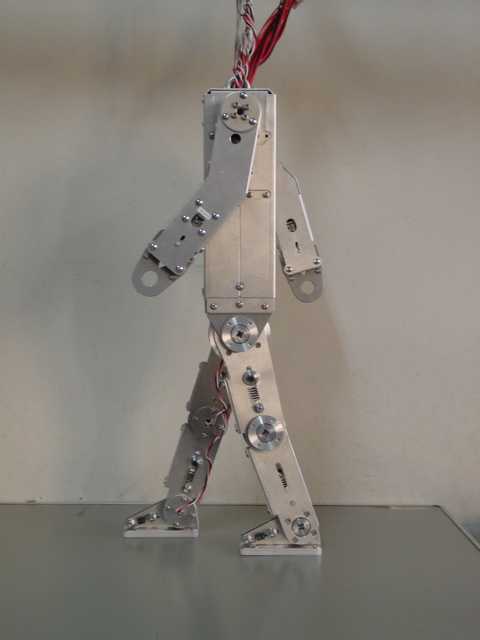 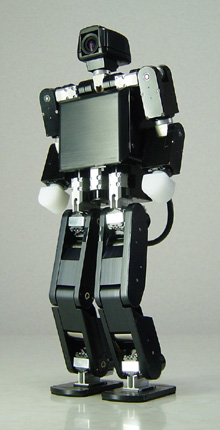 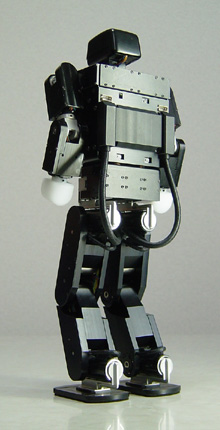 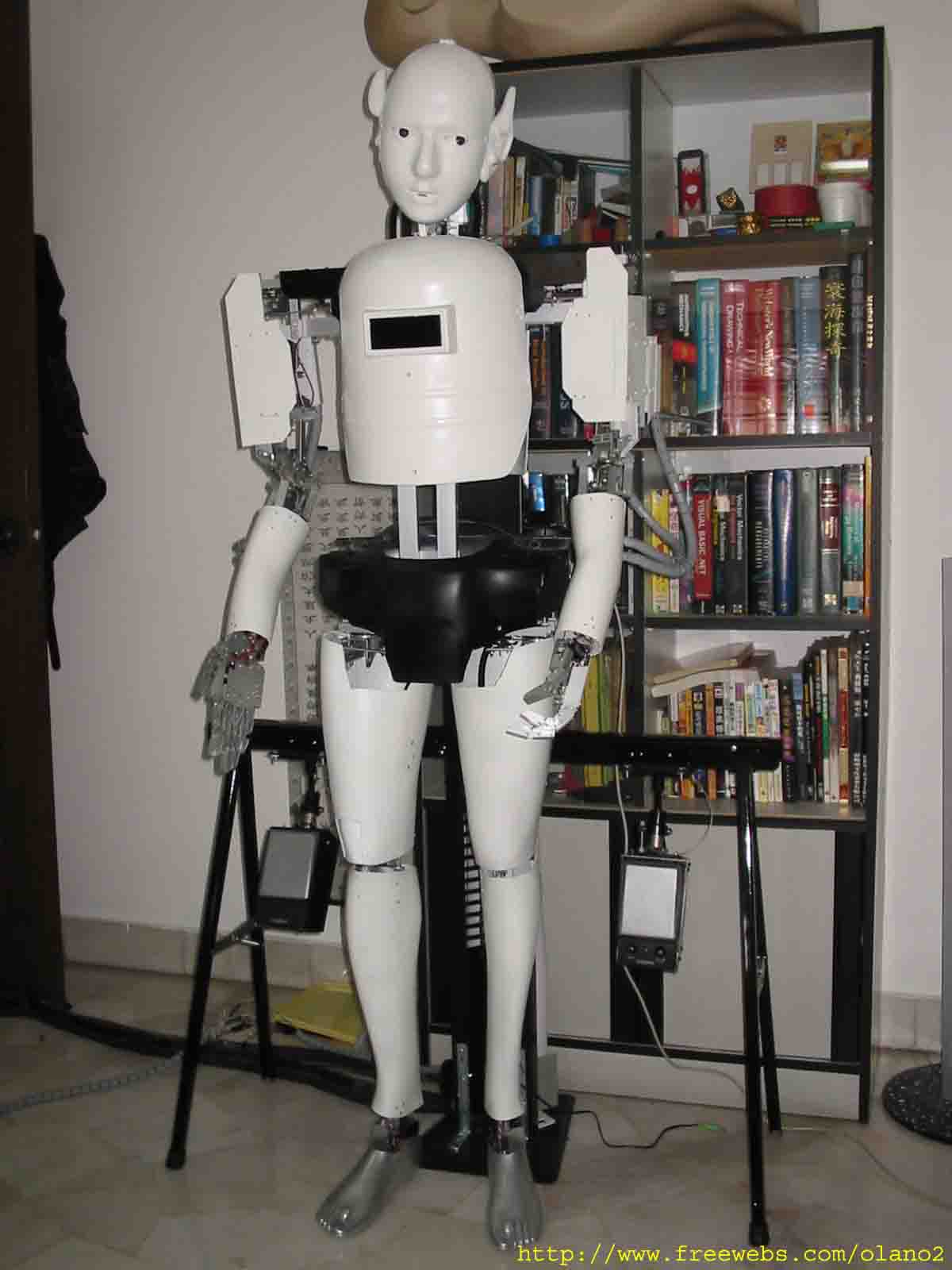 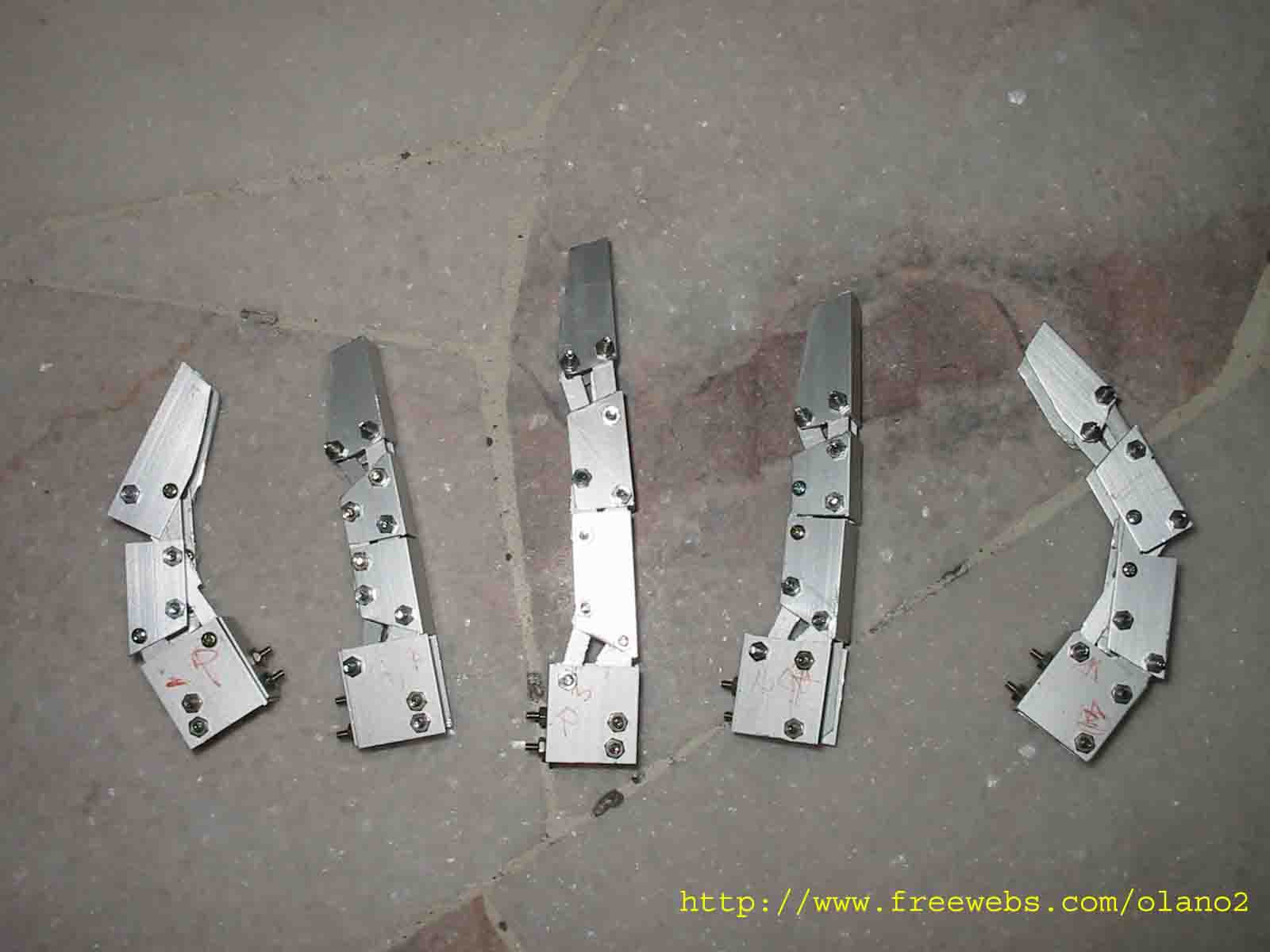 ESRA robots
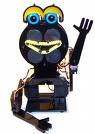 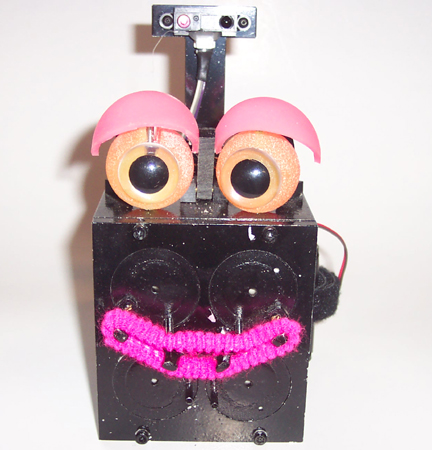 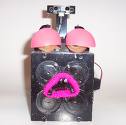 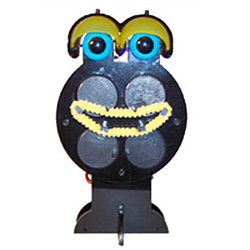 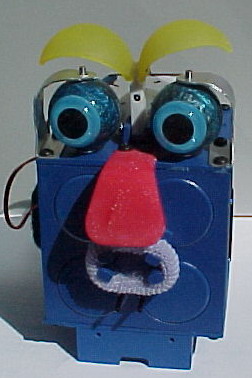 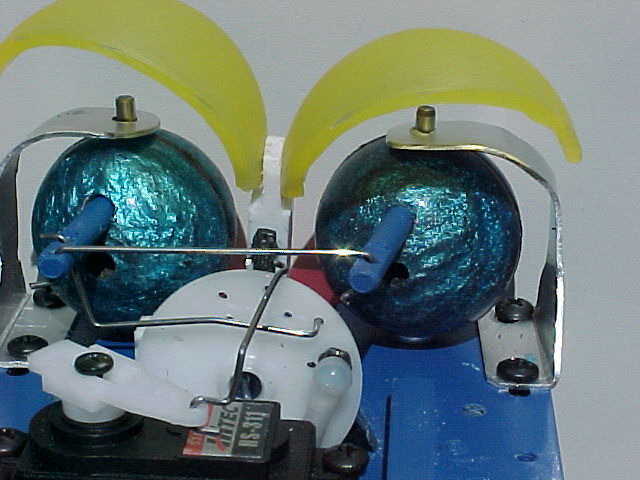 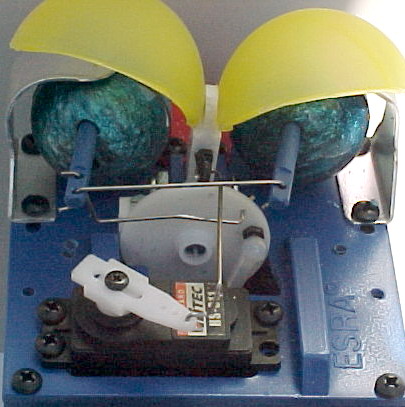 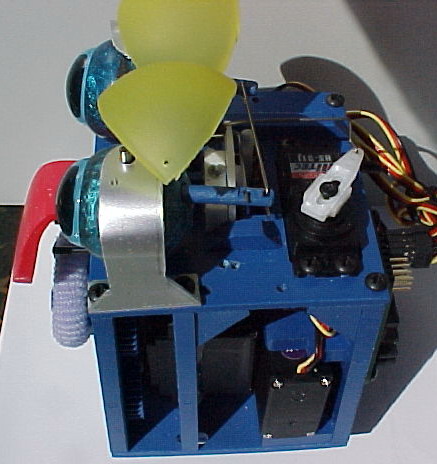 The most liked robot in the whole world of Dr. Perkowski
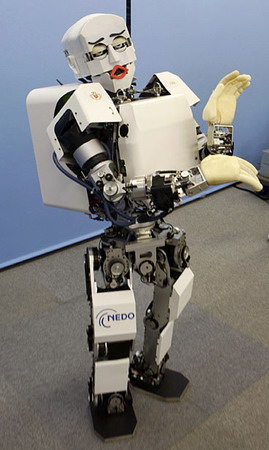 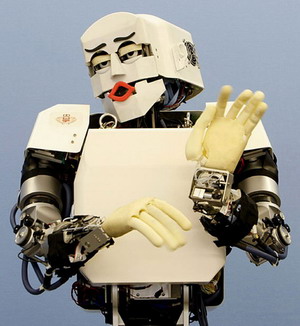 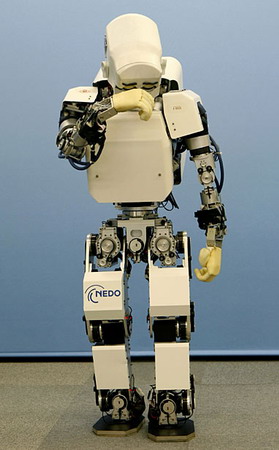 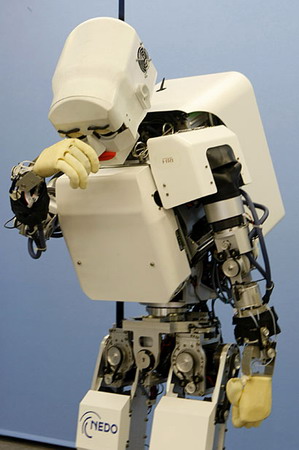 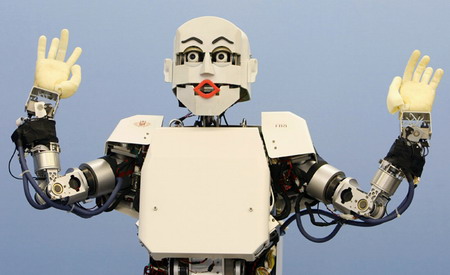 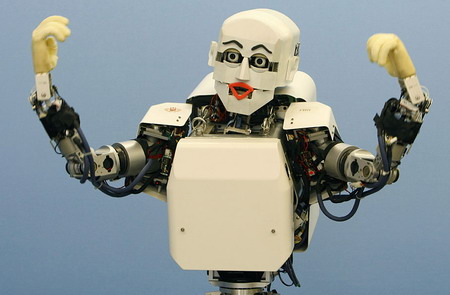 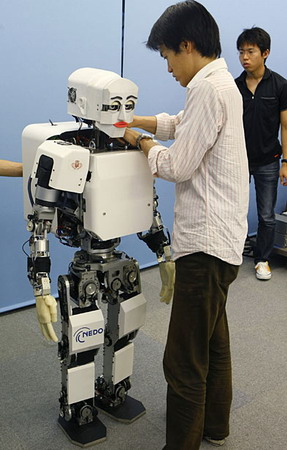 HEADS
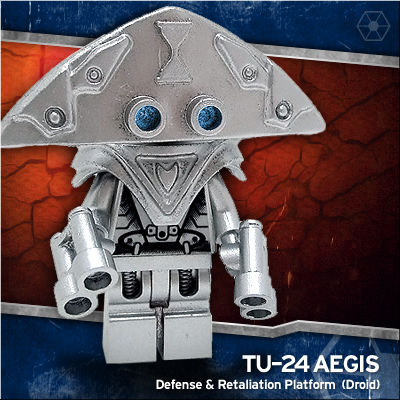 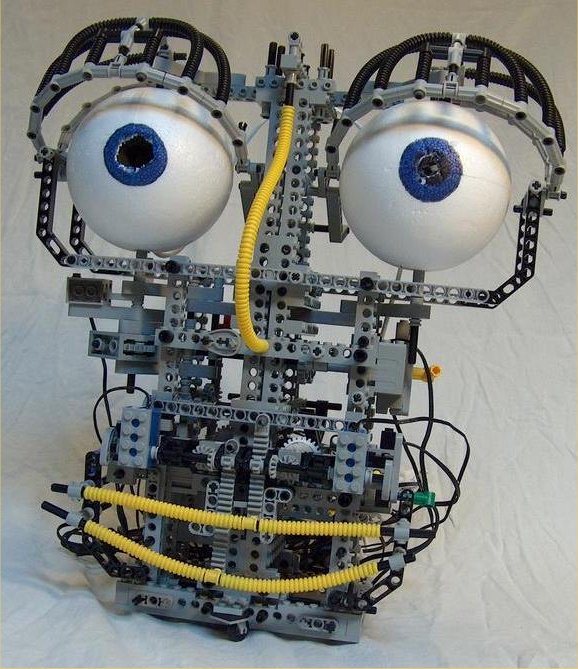 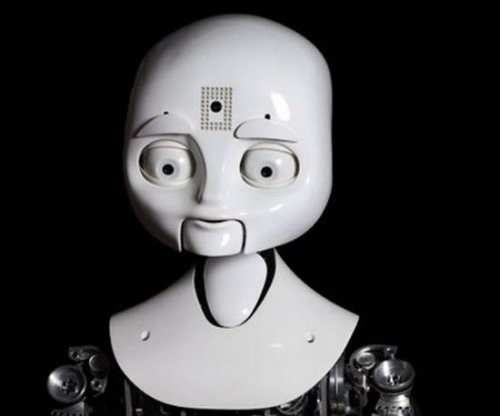 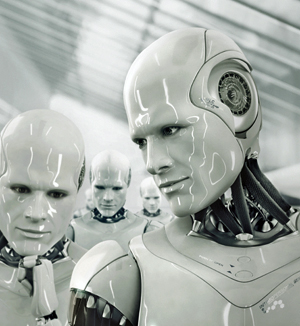 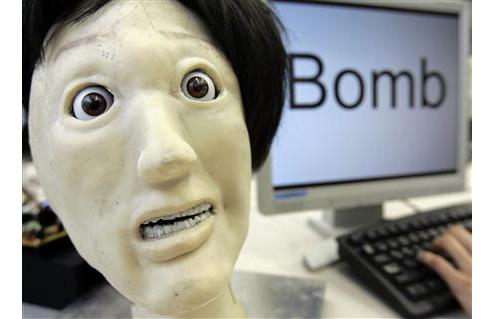 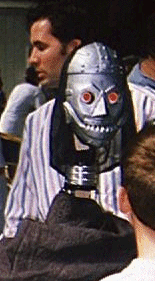 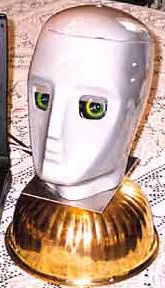